Обобщающее повторение  темы  «Законы сохранения  в  механике».
Импульс  тела
Модуль
Направление
Единица  измерения
Закон  сохранения  импульса
Импульс  тела
Направление
p      v
Единица  измерения
кг•м/с
Модуль
p=mv
Закон  сохранения  импульса

m1v1+m2v2=m1v1`+m2v2`
Механическая  работа
Условия 
 совершения
Формула
Единица  
измерения
Графическая
интерпретация
Мощность
Теорема о кинети-
ческой энергии
Теорема о потен-
циальной  энергии
Формула
Единица
измерения
Формула  при  v=const
Механическая  работа
Единица  
измерения
Дж
Формула

A=F·s·cosα
Графическая
интерпретация
Условия 
 совершения

F≠0,s≠0,α≠900
Fx
Мощность
Теорема о кинети-
ческой энергии

A=ΔEk
Теорема о потен-
циальной  энергии

A=-ΔEp
А
x
Единица 
измерения
Вт
Формула

N=A/t
Формула  при  v=const

N=F·v·cosα
Общий  закон  сохранения  и превращения  энергии
Энергия
Внутренняя
Единицы
Потенциальная
Механическая
Кинетическая
Деформированного  тела
Поднятого  тела
Формула
Формула
Формула
Закон  сохранения  энергии
Общий  закон  сохранения  и превращения  энергии
Энергия
Внутренняя
Единицы   Дж
Потенциальная
Механическая
Кинетическая
Деформированного  тела
Поднятого  тела
Формула
Ek=mv2/2
Формула
Ep=mgh
Формула
Ep=kx2/2
Закон  сохранения  энергии

Ek1+Ep1=Ek2+Ep2
Решение задач.
1. Пушка, стоящая на гладкой горизонтальной поверхности, стреляет под углом 600 к горизонту. Масса снаряда 100кг,  его скорость при вылете из дула 300м/с. С какой скоростью  начнет откатываться пушка, если она не закреплена, а ее масса  104кг? (1,5м/с)
2. Шарик прикреплен к пружине, как показано 
на рис. а. На рис. б изображена зависимость 
модуля проекции силы упругости на ось ОХ 
от координаты шарика. Определите жесткость 
пружины. По графику определите работу силы 
упругости при увеличении деформации  от 2 
до 6см. (1000Н/м; -1,8 Дж)
3. На гладкой горизонтальной поверхности лежит 
деревянный  брусок массой 4кг, прикрепленный к
 стене пружиной жесткостью 100Н/м. В центр бруска попадает пуля массой 10г, летящая горизонтально, и застревает в нем. Определите скорость пули, если максимальное сжатие пружины 30 см. (600м/с)
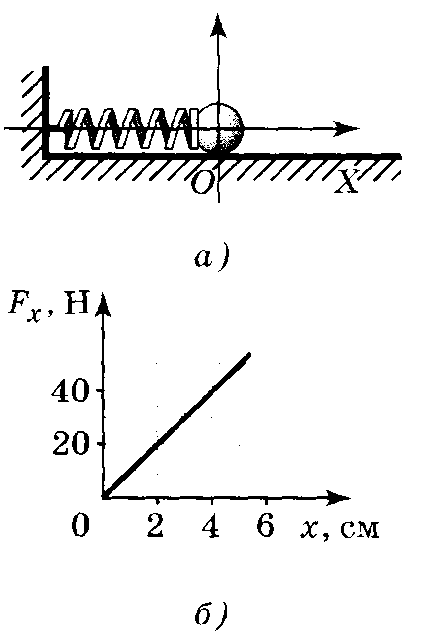 Итоги урока.
Задание на дом:
Итоги 5, 6 глав учебника Г.Я. Мякишева «Физика 10».